<insert name of the museum, city, country>
<insert your name>
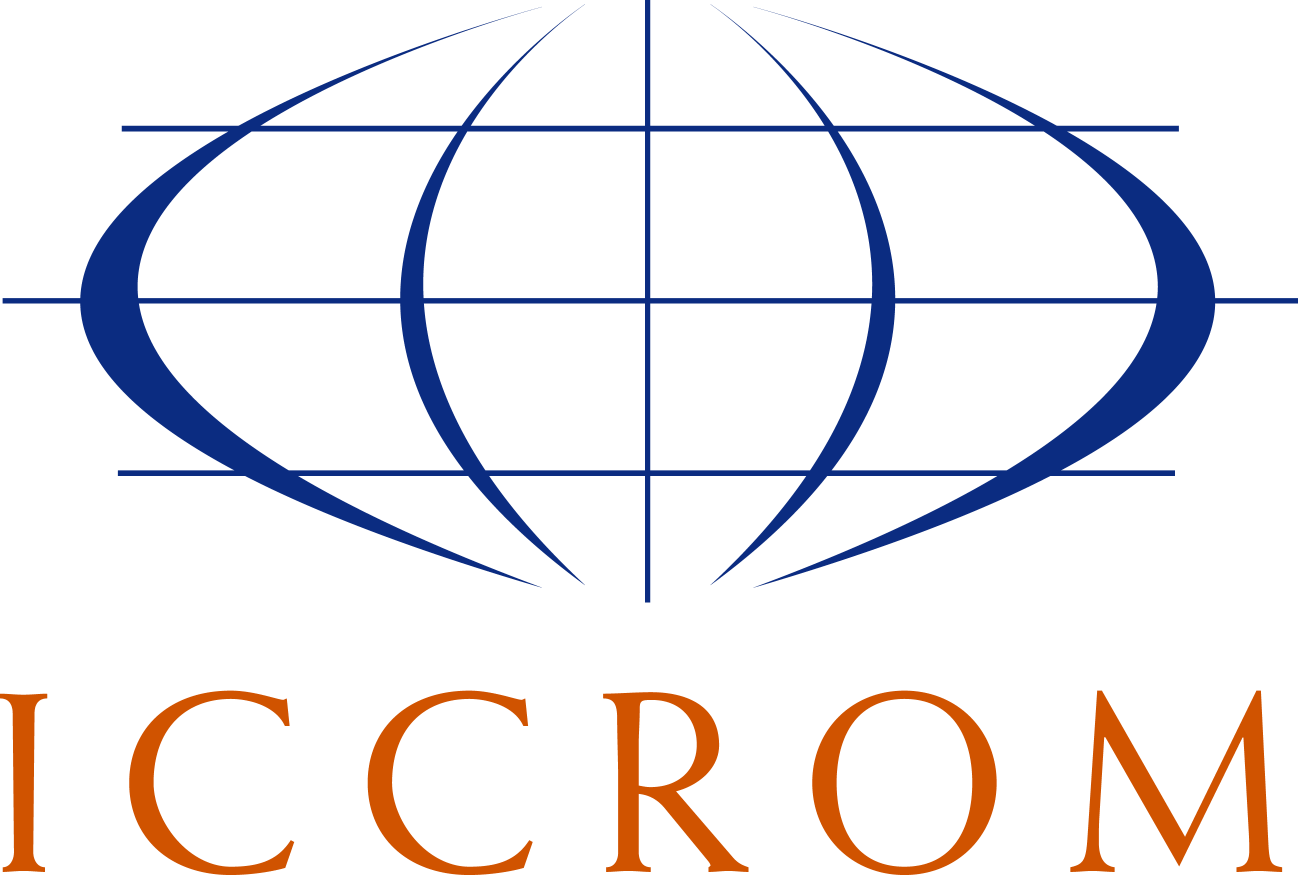 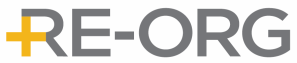 Map, showing the precise location of the museum in the city/area.
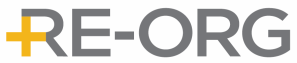 General view of the Museum from outside (the whole building)
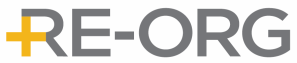 View of the exhibition rooms/areas with visitors (insert 2 or 3 slides)
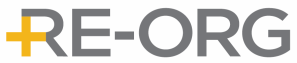 Activities  with schools (insert 1- 2 slides)
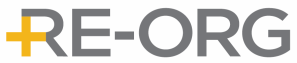 COLLECTIONS: The 5 most important objects (with names ) All 5 on this slide
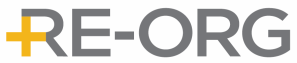 COLLECTIONS: The 4 largest objects (names and measurements) All 4 on this slide
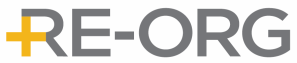 COLLECTIONS: The 4  smallest objects (names and measurements) All 4 on this slide
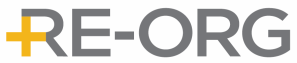 ACTIVE DETERIORATION (if any): pests, water, humidity, visitors, pollution, etc. (2-3 slides)
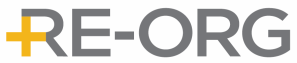 EXHIBITION  HALLS
Add pictures of each existing exhibition hall.
Write on the slide: Hall 1, hall 2.. (temporary/permanent)
(add slides if needed)
The complete set includes views of:
The view of the main entrance of the Exhibition
The 1st view of the exhibition hall from the entrance
General views of every hall
Examples of the display methods (showcases, hanging systems, wall-mounted objects, etc.)
At least 5 views of threats or problems in the exhibition (security, access and circulation, lighting, mounts and supports, showcases, information to visitors). If possible provide short information on the problem identifies on each slide
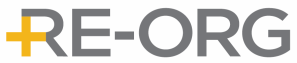 Exhibition hall 1 (hall 2,3….)
The view of the main entrance of the exhibition (door closed)
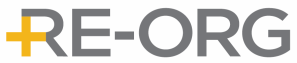 Exhibition hall1 (hall 2,3, …)
The first view of the exhibition hall from the entrance
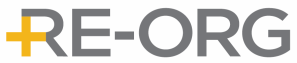 Exhibition hall 1 (hall 2,3….)
General views of the hall (2-3 views from different points)
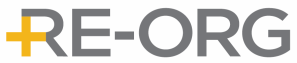 Exhibition hall1 (hall 2,3….)
Different types of display cases in the storage (2-3 examples)
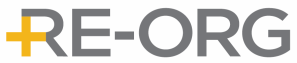 Exhibition hall1 (hall 2,3….)
Different types of display methods (on open display):2-3 examples
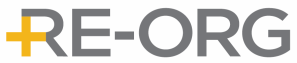 Exhibition hall1 (hall 2,3….)
Threats and problems in the Exhibition hall (add 3-5 pictures)
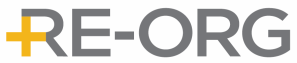 List here the 5 most important problems identified in the Exhibition area (make sure that these problems are shown in the previous  pictures)
1:

2:

3:

4:

5:
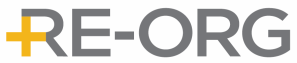 STORAGE ROOMS
Add pictures of each existing storage room.
Write on the slide: storage 1, storage 2…
(add slides if needed)
The complete set includes views of:
The corridor leading to the storage
The entrance door of the storage
The 1st view of the storage from the open door
General views of the whole storage
Examples of the storage units (shelves, drawers, cabinets, etc.)
At least 5 views of problems in the storage (overcrowded units, inappropriate storage system,  objects on the floor, non collections, building conditions, etc) with written information about the problems seen in the pictures
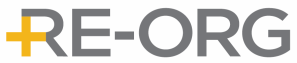 Storage 1 (storage 2,3….)
The corridor leading to the storage and the doors when closed
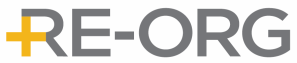 Storage 1 (storage 2,3….)
The first view of the storage when the door is opened
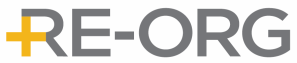 Storage 1 (storage 2,3….)
A  general view of the whole storage (2-3 for a complete view)
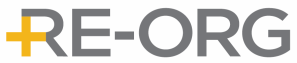 Storage 1 (storage 2,3….)
Different types of units in the storage (2-3 for a complete view)
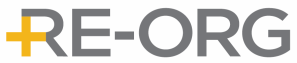 Storage 1 (storage 2,3….)
Threats and Problems in the storage (add 3-5 pictures)
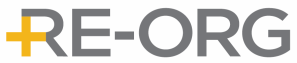 List here the 5 main problems identified in the storage (make sure that these problems are shown in the previous  pictures)
1:

2:

3:

4:

5:
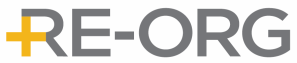 OPTIONAL:  Please include  additional information that cannot be illustrated with pictures but that are useful to understand the situation of the collections in your Museum
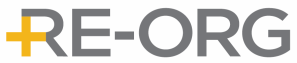